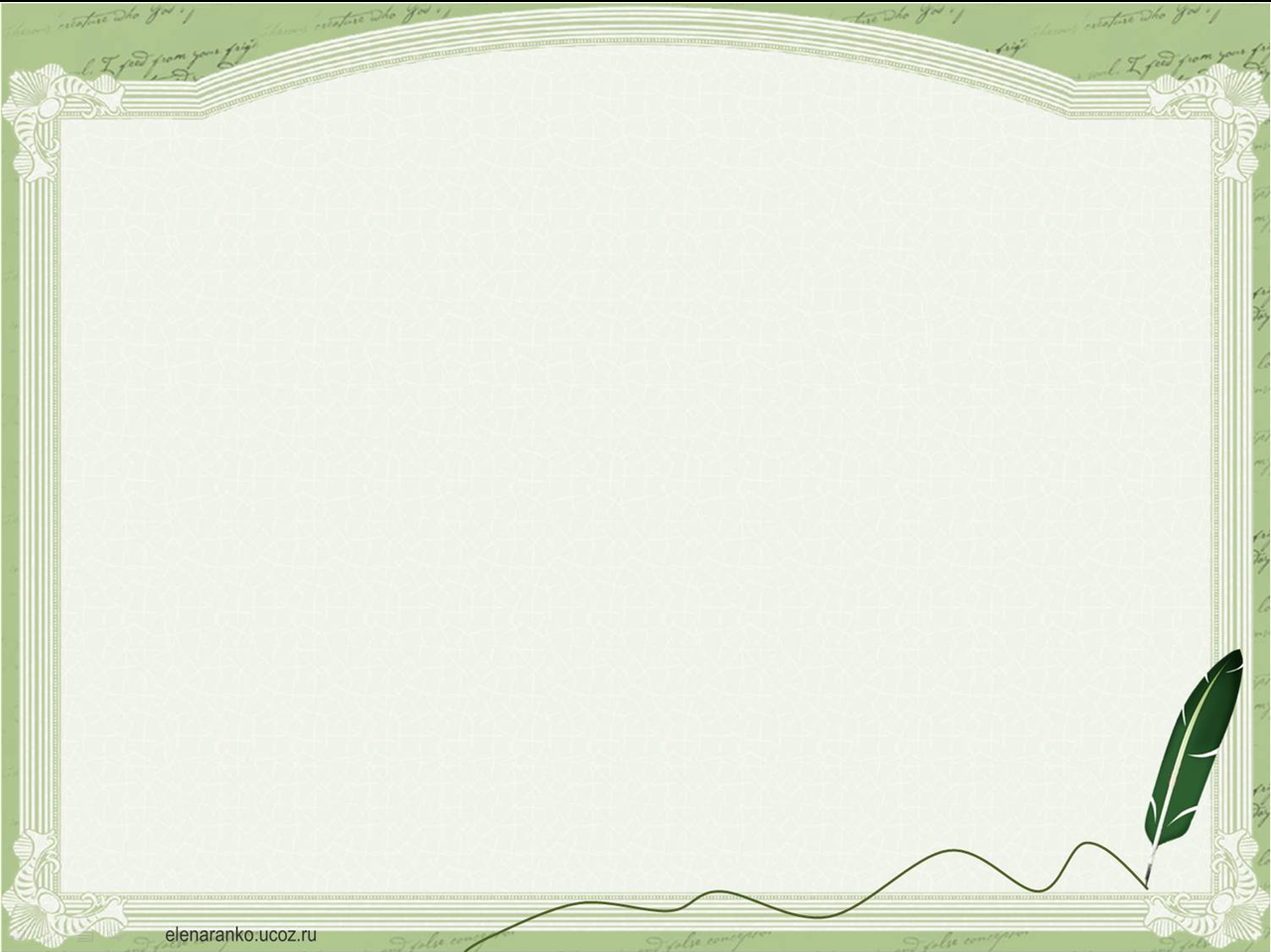 Тарасова Мария Алексеевна – учитель русского языка и литературы МБОУ «Бердигестяхская средняя общеобразовательная школа с углубленным изучением отдельных предметов им.А.Н.Осипова» Горного улуса
Тема урока: «Тройка первых. Имя числительное»Класс: 6 классЦели урока:Обучающие: обобщить и систематизировать полученные знания по теме «Имя числительное», совершенствовать умения отличать числительные от других частей речи, связанных с понятием числа; формировать умения различать количественные и порядковые числительные по вопросам, значению;Развивающие: развивать мышление, логику, умение анализировать, выделять существенные признаки, делать общие выводы; обогащать словарный запас, развивать связную речь и положительную мотивацию учебной деятельности;Воспитательные: воспитывать интерес к спорту, здоровому образу жизни;
Ход урока
Организационный момент:2 мин
Здравствуйте, ребята!
Громко вновь звенит звонок,
Нам пора начать урок.
Все волнения отбросьте –
Не забыли о нас и гости!
Оглянитесь, улыбнитесь,
Тихо по местам садитесь
Меня зовут Мария Алексеевна. Я хочу начать свой урок с фразы «Быстрее, выше, сильнее».  Я  уверена в том ребята, что вы очень активные и целеустремленные, всегда стараетесь добиться своих поставленных целей, чтобы дойти до самой вершины пьедестала.
Мотивация к действию (5мин)
Видеосюжет о  лучших спортсменах (УсэйнБолт, Кристина Тимофеева, АлинаЗагитова)
Наводящие вопросы: 
- Узнали ли вы кого-нибудь из этих людей?
-  Что связывает этих людей? (спорт)
- Сколько спортсменов представлено в этом видео? (3)
- Как вы думаете, чем они заслужили свою известность? (победители, первые)
- Правильно, вы определили тему нашего сегодняшнего урока «Тройка первых».  Открываем тетради и пишем сегодняшнее число, классная работа и тему урока "Тройка первых"
- Скажите, пожалуйста, из каких частей речи состоит тема нашего сегодняшнего урока? (из числительных). Добавьте, пожалуйста, Имя числительное. 
- Вы проходили эту тему? (Да)
Актуализация знаний (фронтальный опрос – определить грамматические признаки числительного) ( 5 мин)
- Итак, давайте тогда мы вспомним, что такое имя числительное. Дайте мне его определение. 
- На какие вопросы отвечают числительные?
- Какими бывают по составу имена числительные?
 - Какие разряды количественных вы знаете?
- Значит, чем мы будем сегодня заниматься?  (закреплять знания)
Итак, я вижу, что вы теоретически знаете правила, а давайте проверим теперь на практике. Пишем в тетрадях словарный диктант (работа со слайдом).
Применение знаний и умений в новой ситуации (15 мин)
- Я предлагаю вам почувствовать себя спортсменами и дойти до финишной прямой победителями. А кстати, вы знаете, что все спортсмены начинают  с малого и достигают высоких результатов, становятся победителями. Для этого они упорно занимаются и придерживаются строгих правил во время соревнований. Ведь если нарушают правила, они могут быть дисквалифицированы. И не только на один день, а на несколько лет. Поэтому прежде чем начать, я хочу вам объяснить правила, по которым мы будем сегодня  играть.  А теперь сюрприз, загляните себе под стул. Что вы там нашли? Ага, вот мы и выбрали наших капитанов. Обратите внимание, на ваших рабочих столах лежит палочка-выручалочка.(3 мин)
- Ребята, а вы помните правила работы в группах? (слушать, слышать друг друга, не перебивать). Хорошо. 
Для того, чтобы начать наш 1 тур, нам нужно будет перейти к старту нашего урока. И опять же я хочу вернуться к нашим спортсменам. Тема урока"Тройка первых", так кто же представляет эту тройку.?
Усэйн Болт - спортсмен из Ямайки, легкоатлет.
Алина Загитова - российская спортсменка, фигуристка.
Кристина Тимофеева - российская спортсменка, стрелок из лука. А подробнее о каждом из них, о том, чем они заслужили уважение и любовь не только своей страны, но и мира вы узнаете из текстов первого тура. 
Итак, начинаем 1 тур. Я раздаю каждой группе карточки с текстами. Вы все знакомы с впр. При выполнении данной работы вам дается задание по работе с текстом во 2 части. Поэтому 1 наш тур это работа с текстом.  Прочитайте, пожалуйста, внимательно задание. Вам нужно прочитать и подготовиться к пересказу. 
Что вы заметили в тексте?
1 тур (7 мин)
Прочитайте текст. Подготовьтесь к пересказу. 
 Из текста найдите и выпишите количественные числительные
Из текста найдите и выпишите порядковые числительные
Кристина Тимофеева – родилась 28 августа 1993 года в с.Бердигестях Горного улуса. Она училась в стенах нашей школы, затем закончила «Училище Олимпийского резерва им. Романа Дмитриева». Российская спортсменка, стрелок из лука, член национальной сборной России на Олимпийских играх 2012 года, рост 160 сантиметров. 2 раза одерживала победу на Чемпионате мира по стрельбе из лука. В семье Тимофеевых 3 девочки, Кристина 2 ребенок. Является мастером спорта международного класса.
Алина Загитова – родилась 18 мая 2002 года в г.Ижевск , по национальности татарка. Назвали ее в честь известной гимнастки России  Алины Кабаевой. В детстве 7 раз пыталась бросить фигурное катание. Переехала в Москву вместе с бабушкой в возрасте 13 лет..Первая российская фигуристка, завоевавшая все титулы в мировом фигурном катании. В 16 лет стала олимпийской чемпионкой, одержав победу над взрослыми спортсменами. 
Усэйн Болт – родился 21 августа 1986 в  Ямайке – легкоатлет, самый быстрый человек в мире. За время выступлений установил 8 мировых рекордов. Является единственным спортсменом, которому удалось выиграть 100м  на трёх Олимпиадах подряд (Пекин, Лондон, Рио-де-Жанейро). Первый в истории легкоатлет, выигравший 11 золотых наград на чемпионатах мира. За имя и высокую скорость бега получил прозвище «Молниеносный» 
- Молодцы! вы справились с первым туром. На один шаг мы стали ближе к нашей цели.
Динамическая пауза: 2 мин
Умственная работа тоже порой утомляет, как и спорт. Давайте мы сейчас с вами немножко отдохнем. Встаньте все с места, ( раздаю карточки). 
Танец, Прыжки на месте, Махи руками, Приседание.
И теперь под музыку начинаем выполнять эти действия. 
2 тур 
Мы знаем, что числительное легко спутать с другими частями речи (существительным и прилагательным). 
На интерактивной доске высвечиваются словосочетания с разными частями речи. Задача учащихся правильно определить имена числительные, их разряды.
Удвоить количество медалей, одиннадцать золотых наград, восьмикратный чемпион мира, вдвойне приятная победа, сто метров, войти в тройку лучших, занимает четвертую позицию, первый в истории легкоатлет, в две тысячи втором году, сто шестьдесят сантиметров,  в одиннадцать лет впервые взяла лук в руки, два лука, двадцать девять стрел, девятнадцать целых девятнадцать секунд, двукратный чемпион, четверной тулуп, один исторический мировой рекорд, два вторых места.
 
Молодцы! Вы правильно определили имена числительные, справились с таким сложным заданием и  прошли 2 тур! переходим к третьему.
3 тур–(10 мин)
Следующий тур представляет собой задание головоломок. Вам нужно будет решить данные задания, записать полученный результат словами. 
Определите, с помощью данного задания, самый важный год в спортивной карьере Кристины Тимофеевой
100- 98 = 2
(16:2) - 8 = 0
(12*2) - 23 = 1
4+6 -8 = 2
В _________году - приняла участие в 30х Олимпийских играх в Лондоне, стала Почетным гражданином Горного улуса.
Определите с помощью данного задания, самый важный год в спортивной карьере Алины Загитовой
100- 98 = 2
(16:2) - 8 = 0
( 12*2) - 23 = 1
 11+5-8 = 8
В _________году Алина Загитова стала Олимпийской чемпионкой, Чемпионкой России, Чемпионкой мира.
Определите с помощью данного задания, самый важный год в спортивной карьере Усэйна Болта
100- 98 = 2
(16:2) - 8 = 0
( 12*2) - 24 = 0
11+5-8= 8
В___________годуУсэйн Болт установил свой мировой рекорд
Обобщение (5 мин)
Итак, какие года являются самыми знаменательными в спортивных карьерах наших спортсменов?
Что это за годы? Найдите из текста. Молодцы, сейчас вы правильно употребили имена числительные в своей речи. 
Давайте посмотрим на результаты командной игры. (итоги)
Мы дошли до финала. А давайте еще мы определим и абсолютных победителей личного первенства. (Кахут) (3 мин)
Контроль знаний(8 мин)
Игра Кахут
Рефлексия (5 мин)
Подходит к концу наш урок, я предлагаю вам взять в руки смайлики и показать ваше настроение. 
Давайте вспомним как называется наш урок? (тройка первых). Я задаю свой первый вопрос второй раз. Из каких частей речи состоит тема урока? (сущ и числит). Очень хорошо. 
Вам понравился урок? Что вам больше всего понравилось?
Что вы нового узнали на уроке?
Спасибо всем за урок! Мне очень приятно было с вами поработать! Вы -  мои чемпионы!
Ссылка на конкурсные материалы Тарасовой Марии Алексеевны
https://drive.google.com/drive/folders/1YCSYrWnUoYRy2ThIUFLSBfz7QGsmA4LA?usp=sharing